Το διπλό όφελος στον καταναλωτή από τα αιολικά πάρκα
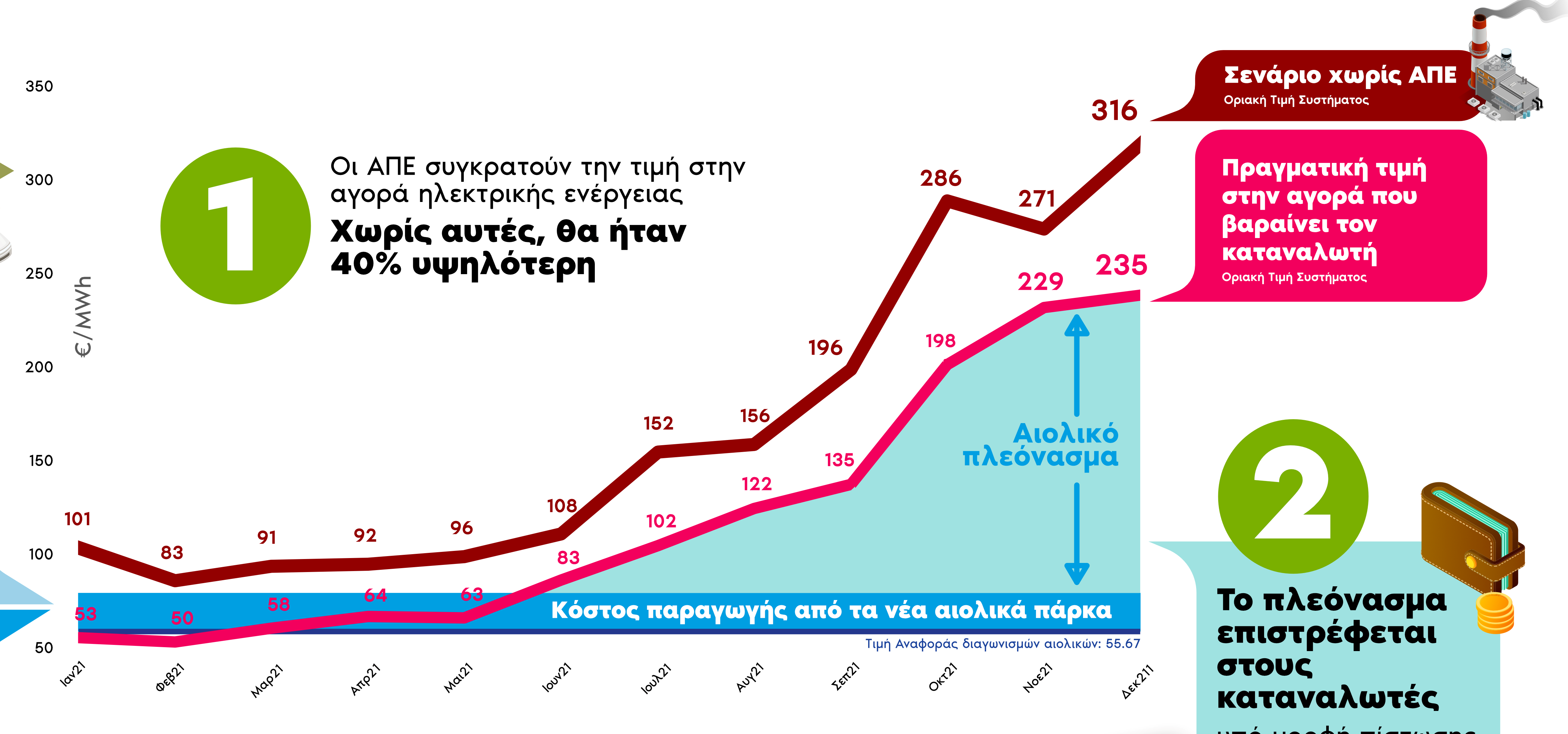 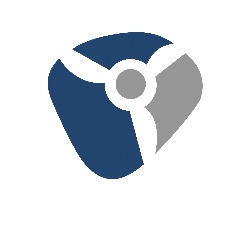 Παναγιώτης Λαδακάκος
Πρόεδρος ΔΣ ΕΛΕΤΑΕΝ
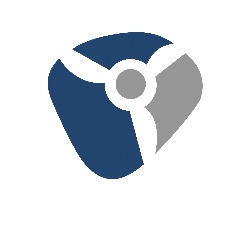 Πώς τα αιολικά πάρκα ρίχνουν την οριακή τιμή (1/3)
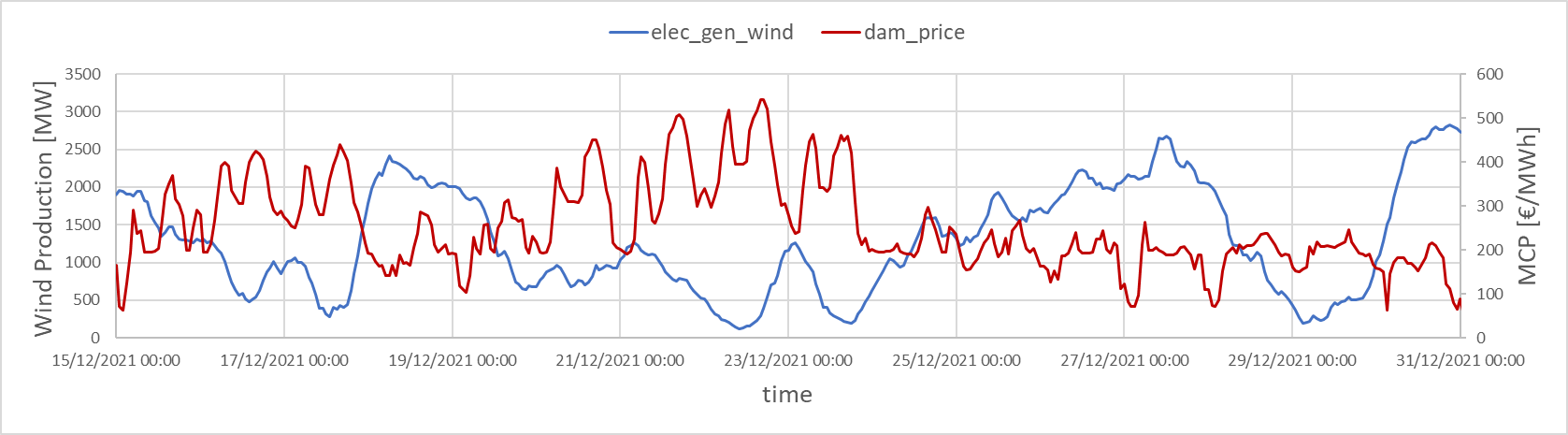 Γράφημα από μελέτη της iWind Renewables για την ΕΛΕΤΑΕΝ
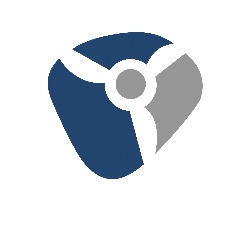 Πώς τα αιολικά πάρκα ρίχνουν την οριακή τιμή (2/3)
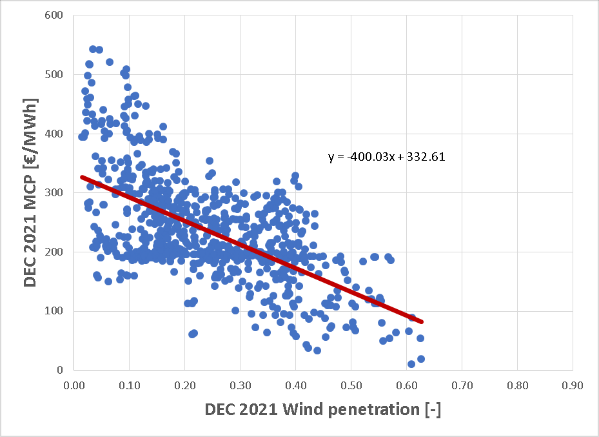 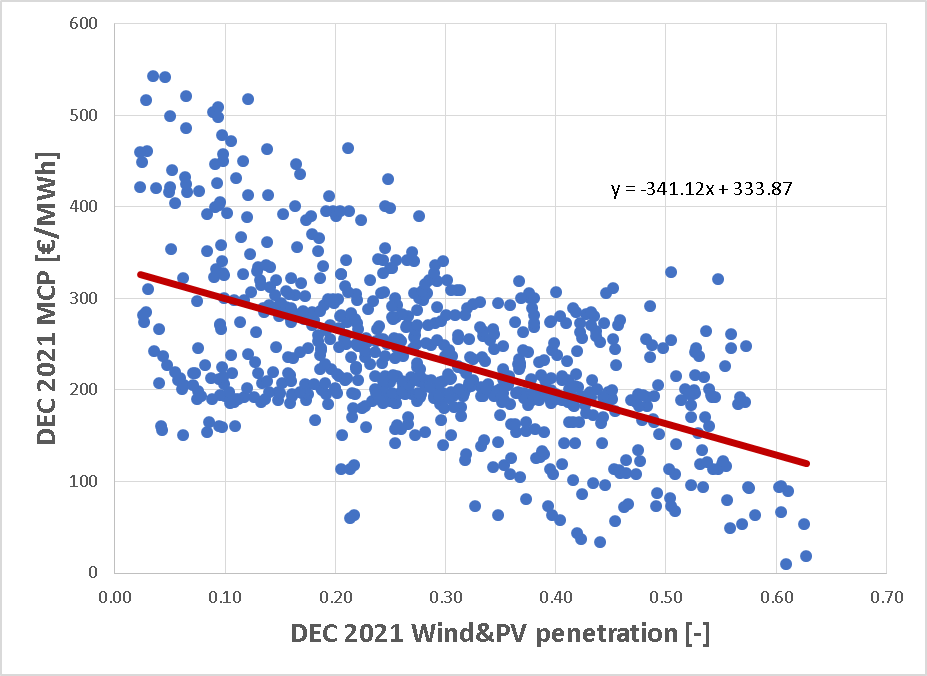 Αιολικά μόνο
Αιολικά & ΦΒ
Τον Δεκ. 2021 αύξηση κατά 10% της διείσδυσης της αιολικής ενέργειας στο σύστημα οδηγούσε σε μείωση της τιμής κατά μέσο όρο 40 €/MWh.
Τον Δεκ. 2021 αύξηση κατά 10% της διείσδυσης των μεταβλητών Α.Π.Ε., αιολικών και φωτοβολταϊκών μαζί, οδηγούσε  σε μείωση της τιμής κατά μέσο όρο 34 €/MWh.
Γράφημα από μελέτη της iWind Renewables για την ΕΛΕΤΑΕΝ
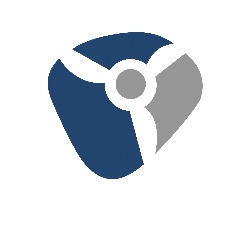 Πώς τα αιολικά πάρκα ρίχνουν την οριακή τιμή (3/3)
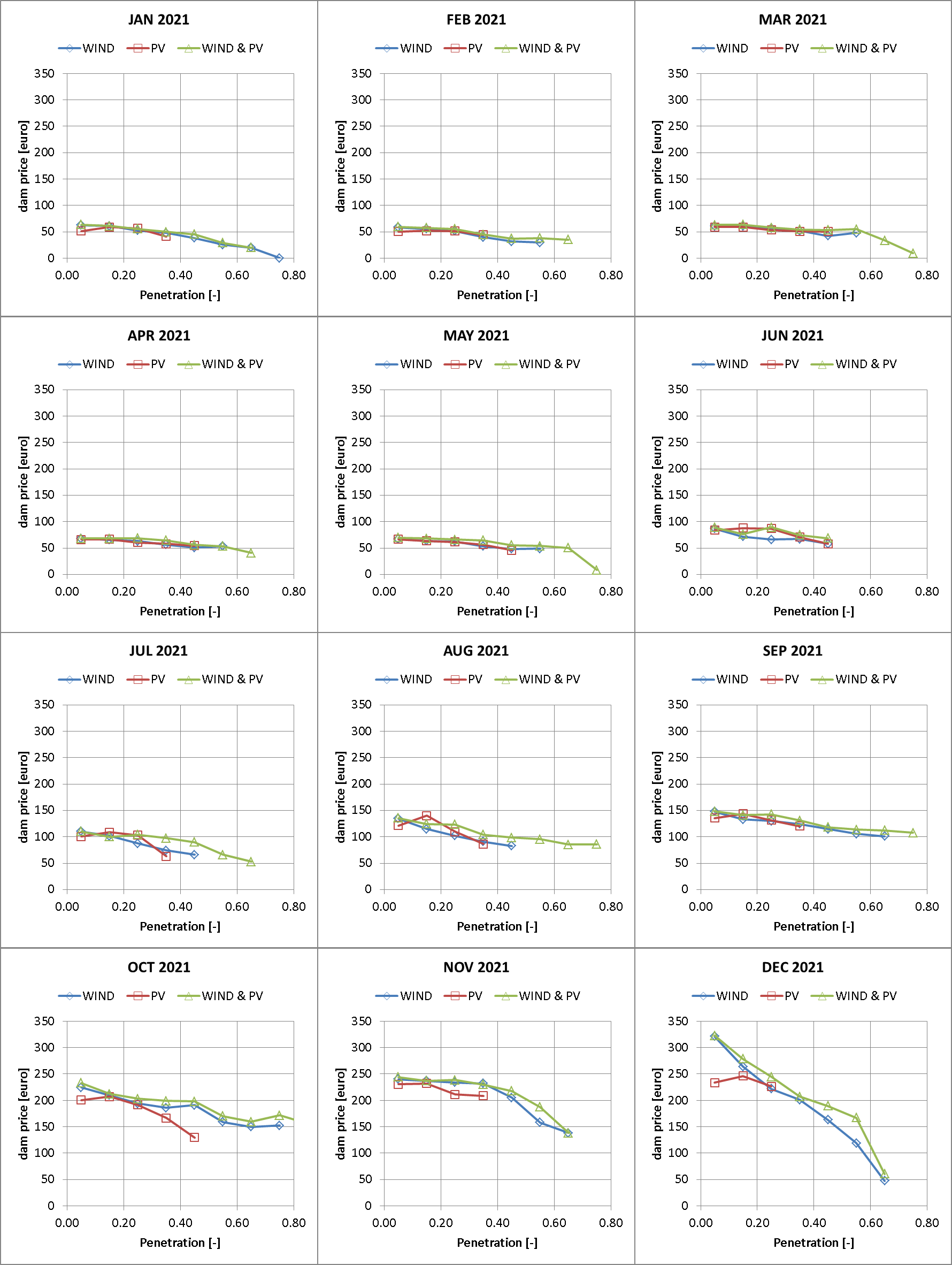 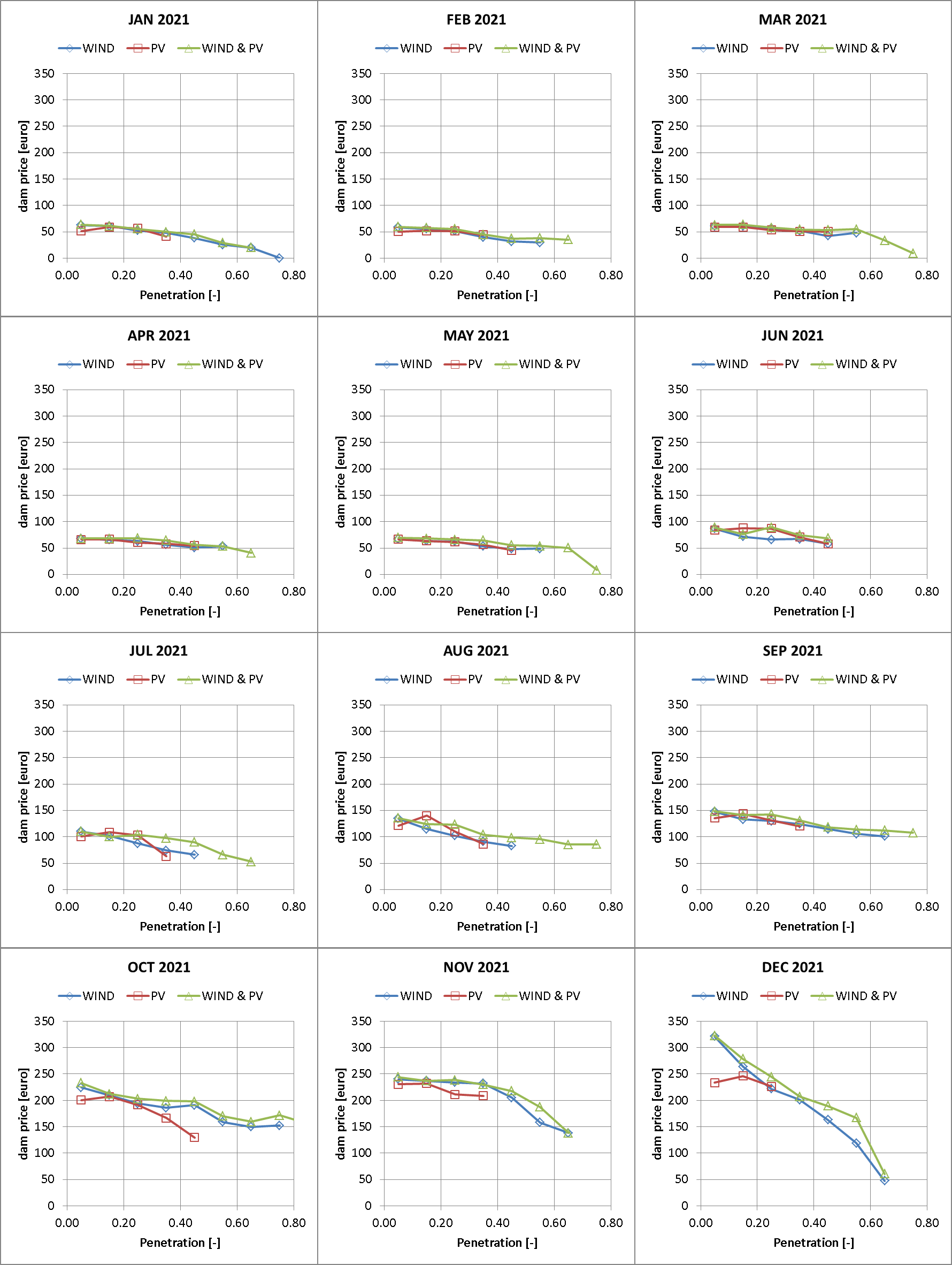 Γράφημα από μελέτη της iWind Renewables για την ΕΛΕΤΑΕΝ
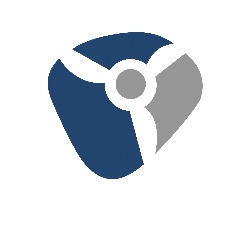 Τι θα γινόταν το 2021 αν δεν υπήρχαν τα Αιολικά Πάρκα & τα ΦΒ;
Εκτιμωμένη μέση μηνιαία επιβάρυνση της ΤΕΑ για το 2021 αν δεν υπήρχαν οι μεταβλητές ΑΠE:
ΣΥΜΠΕΡΑΣΜΑΤΑ:
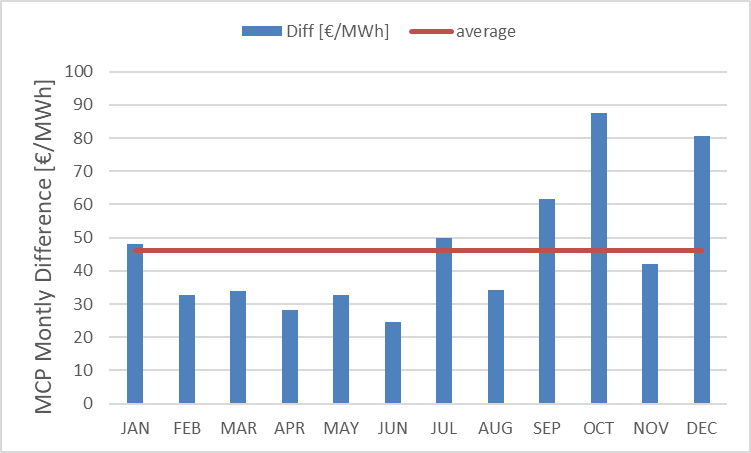 Η μεσοσταθμική ΤΕΑ για όλο το 2021 αν δεν υπήρχαν οι ΑΠΕ θα ήταν αυξημένη κατά 46 €/MWh. 
Ο κύκλος εργασιών της χονδρεμπορικής αγοράς για το 2021 ήταν 6.3 δισεκατομμύρια ευρώ. 
Αν έλειπαν τα αιολικά και τα φωτοβολταϊκά, η αντίστοιχη τιμή θα ήταν 8.8 δισεκατομμύρια ευρώ. 
συνεπάγεται ότι η συνολική εξοικονόμηση για το 2021  στην χονδρική αγορά είναι 2,5 δις ευρώ χάρη στις Α.Π.Ε.
Γράφημα από μελέτη της iWind Renewables για την ΕΛΕΤΑΕΝ